PE Wells and Consumptive Use
Review on assumptions and remaining questions
Growth Projection Methods
Develop historical growth rates of permit-exempt wells for each subbasin using the TPCHD well database (1999 – 2018).
Forecast growth of future permit-exempt well connections for the 20 year planning horizon, based on the subbasin-specific historical growth rate.
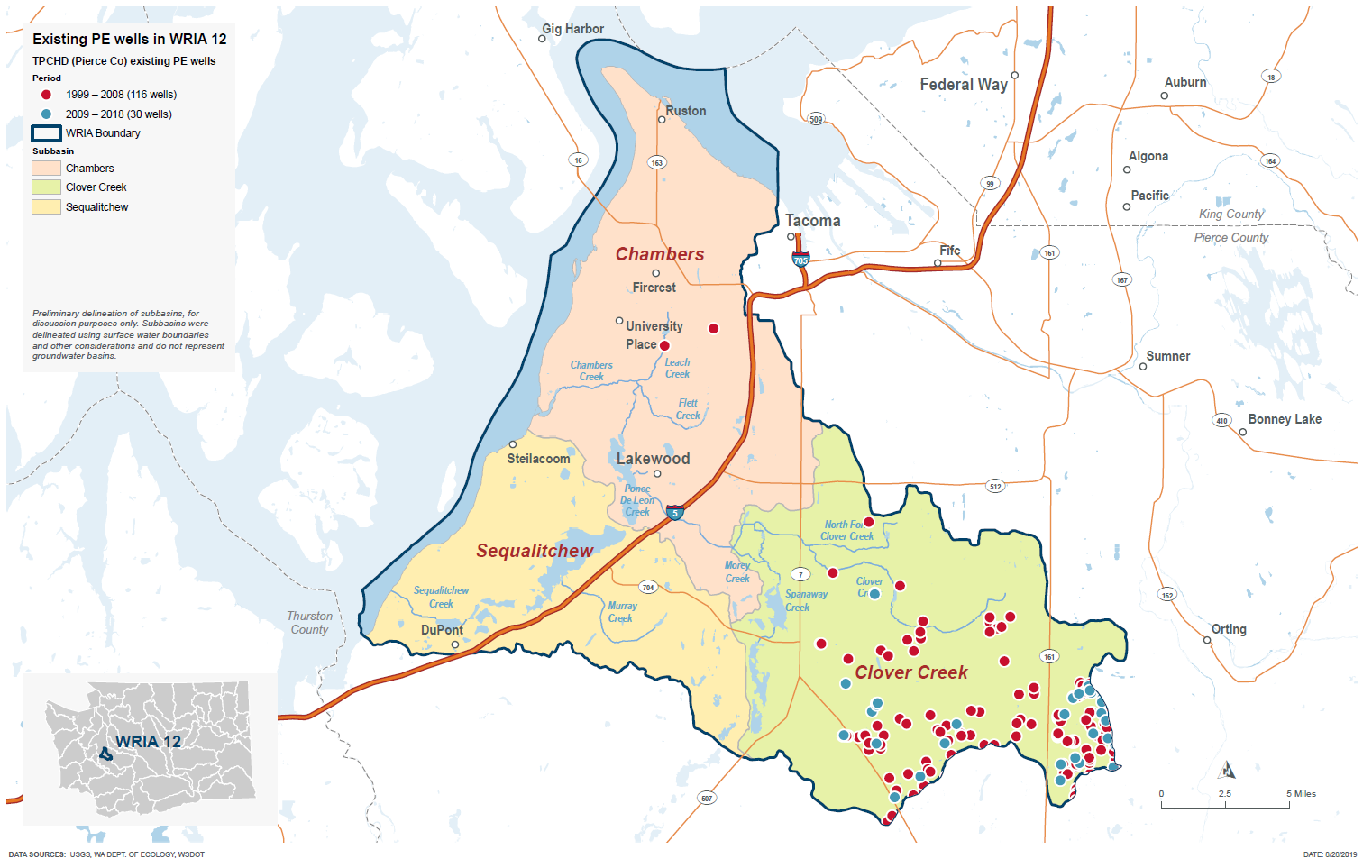 PE Wells from 1999-2018
PE Well Projections: High/Low/Moderate
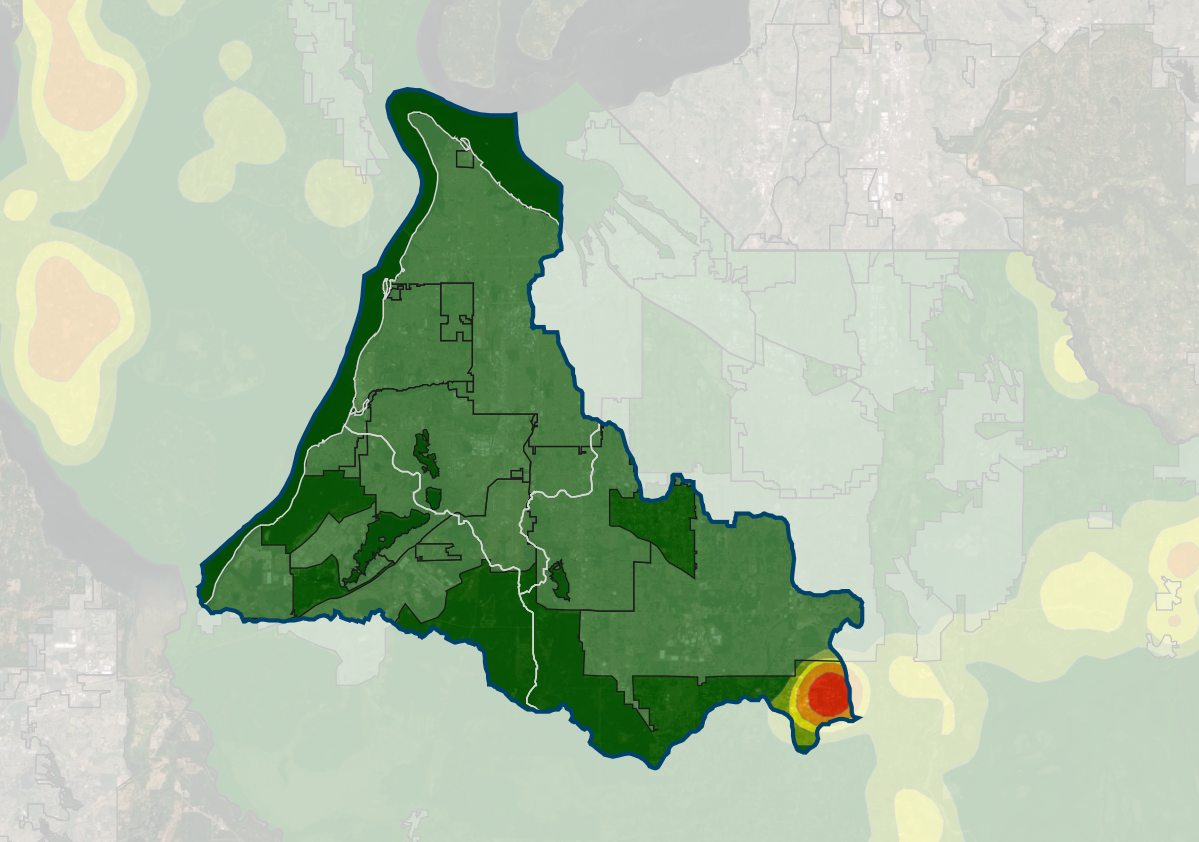 Allocate growth within each subbasin spatially, based upon buildable lands analysis (i.e. parcel must be outside of UGA, not in a water & wastewater system boundary, not already build upon, or must have zoning category that allows for domestic dwelling unit use).
Heat Map of anticipated growth
[Speaker Notes: Allocate growth within each subbasin spatially, based upon buildable lands analysis (i.e. parcel must be outside of UGA, not in a water & wastewater system boundary, not already build upon, or must have zoning category that allows for domestic dwelling unit use).]
Baseline Consumptive Use Assumptions
Indoor:
60 gal/day/pp
2.5 people per household
10% consumptive
Outdoor:
20.3 inches/year (Washington Irrigation Guide)
75% irrigation efficiency
80% consumptive
?? Average landscape area
Average Landscape Area Analysis
Parcel pool: 137 (from well permits between 1999-2018)
Selected 80 parcels in stratified random draw by property value (<$350, $350-$600, >$600)
80 parcels was based on time, budget, and the contract, not a scientifically-based sample size.
One GIS analyst reviewed the August 2018 aerial photos for signs of outdoor irrigation, and measured the irrigated area.
When 2018 aerial photos were inconclusive, the analysts used other years’ aerial photo as noted on the CU Calculator Irrigated Area tab.
Analysis yielded an average outdoor irrigation area of 0.15 acres.
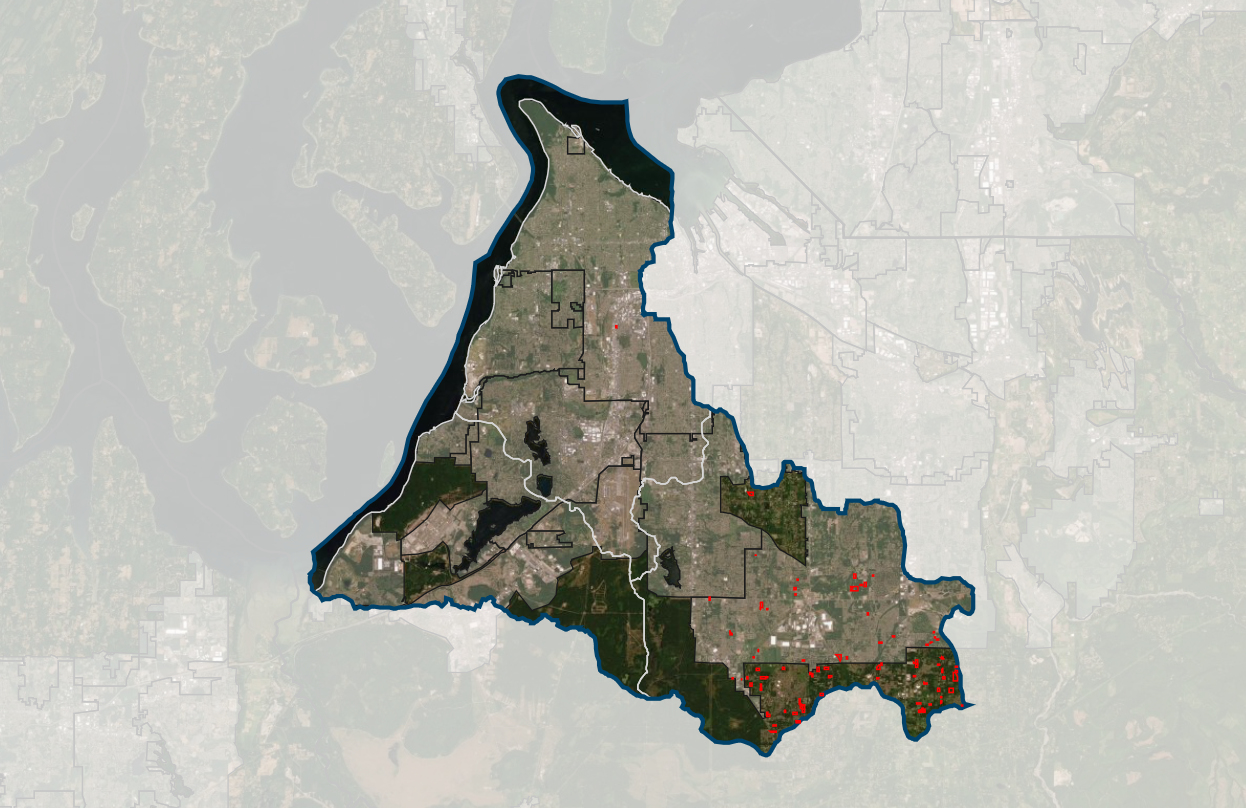 Parcels selected for outdoor irrigation analysis
Annual Consumptive Use EstimatesPreliminary—based on 0.15 average acres.
Outdoor Irrigation Analysis Statistics
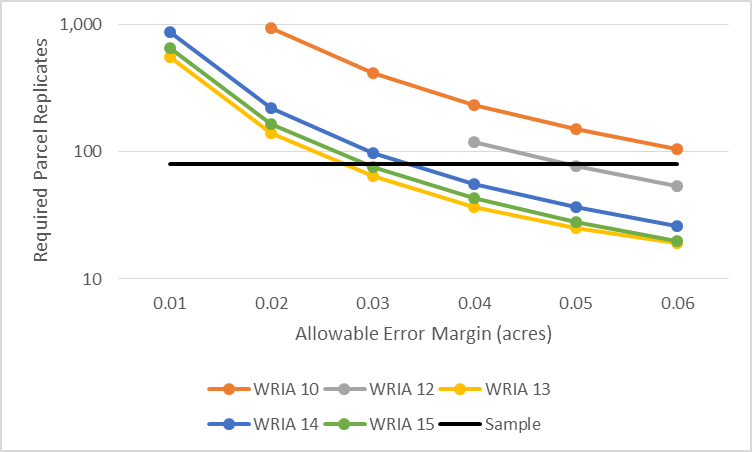 Questions/Concerns: Sample Size
The 80 parcel sample was selected based on budget and time considerations, not necessarily statistical significance. Options to address:
Document assumptions in the technical memo and plan.
Compare sample size to power analysis results.
Use the 95% Upper Confidence Level or add the allowable error margin (0.05) to the 0.15 acre average.
Questions/Concerns: Non-Detects
The average landscape area analysis yielded many “non-detects” or zero irrigated areas. This does not mean that these homes do not use outdoor water. Options to address include:
Assume the zeros are correct.
Make changes on results from cross-WRIA analysis.
Assume that there is undetectable amount of outdoor water use, and assign a value to reflect outdoor watering. 
Could use the high-end of the error margin (0.05 acres).
Could assume “average” outdoor water use based on water system data. Calculate area based on the acres the average outdoor water could irrigate to WAIG standards.
[Speaker Notes: We don’t have to solve all these questions now.]
Outstanding Concerns
Climate change could increase evapotranspiration and irrigation requirements.
Look at seasonality of water use or month by month instead of by full year.
Quality control.